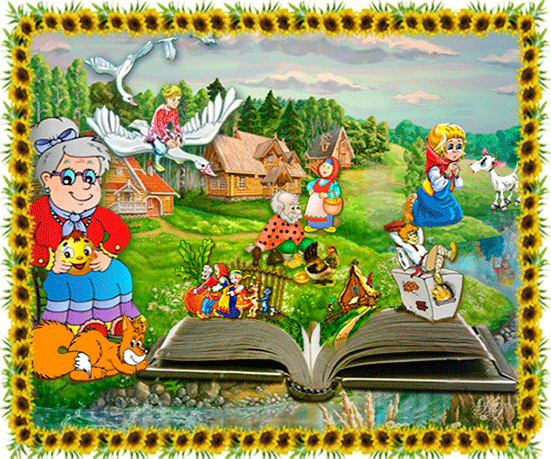 Игры по сказкам
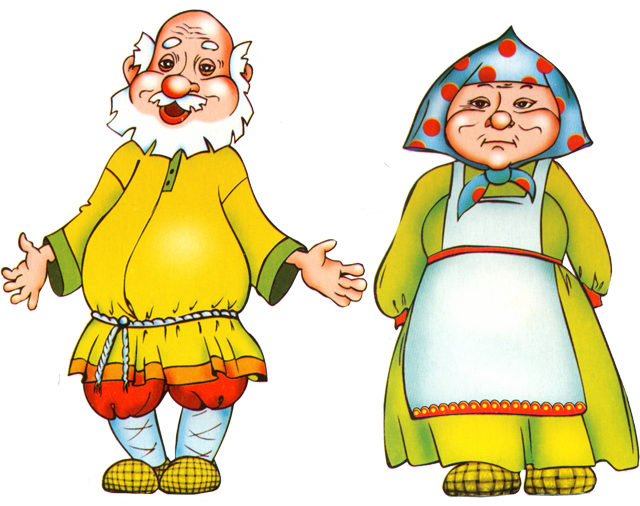 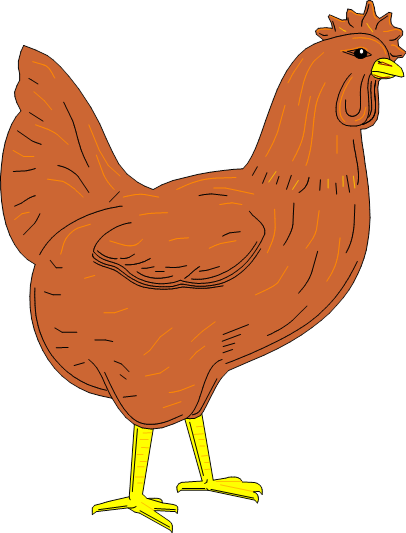 Какое яичко снесла Курочка Ряба?
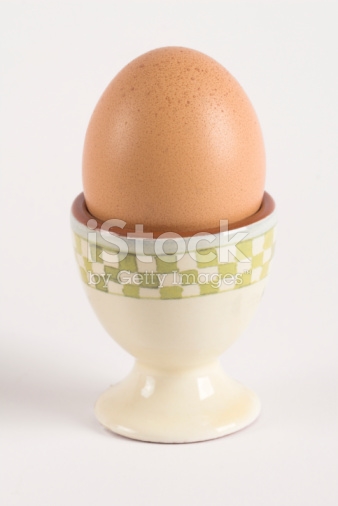 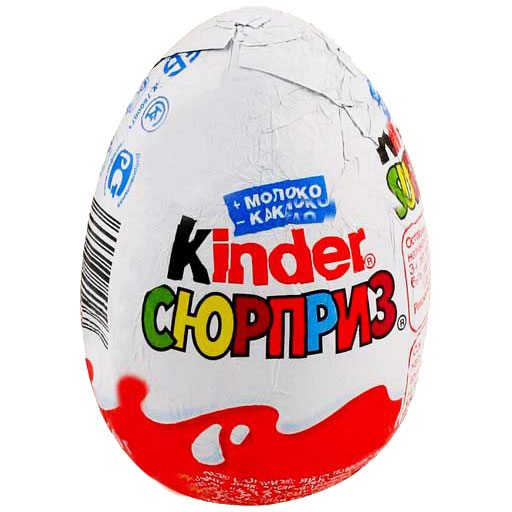 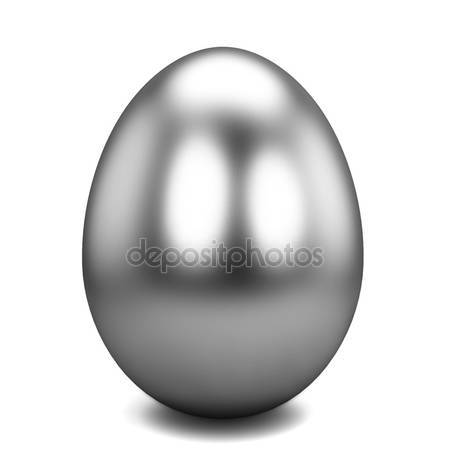 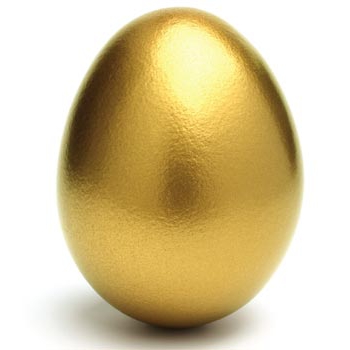 Простое яичко
Киндер -сюрприз
Серебряное яичко
Золотое яичко
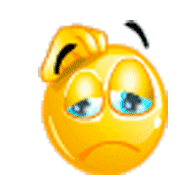 Подумай еще!
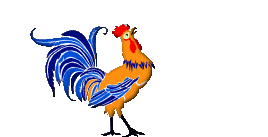 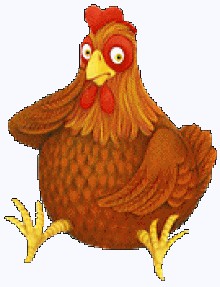 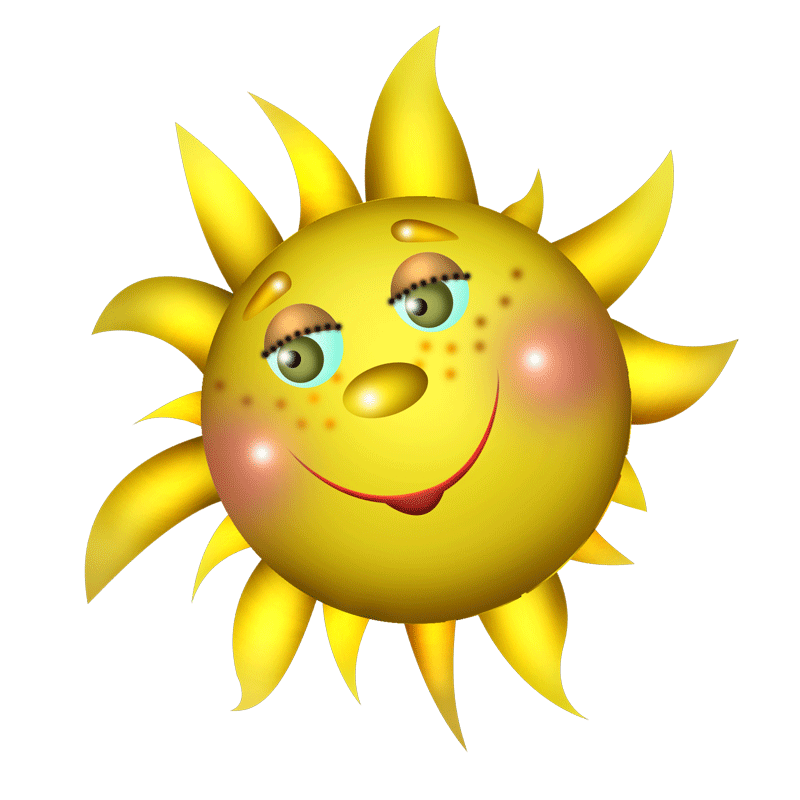 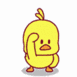 Правильно !
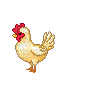 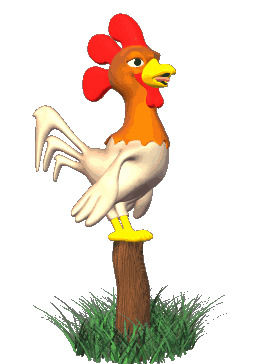 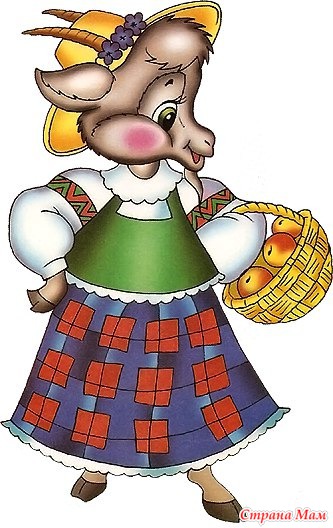 С и
Сколько  было деток у мамы – козы?
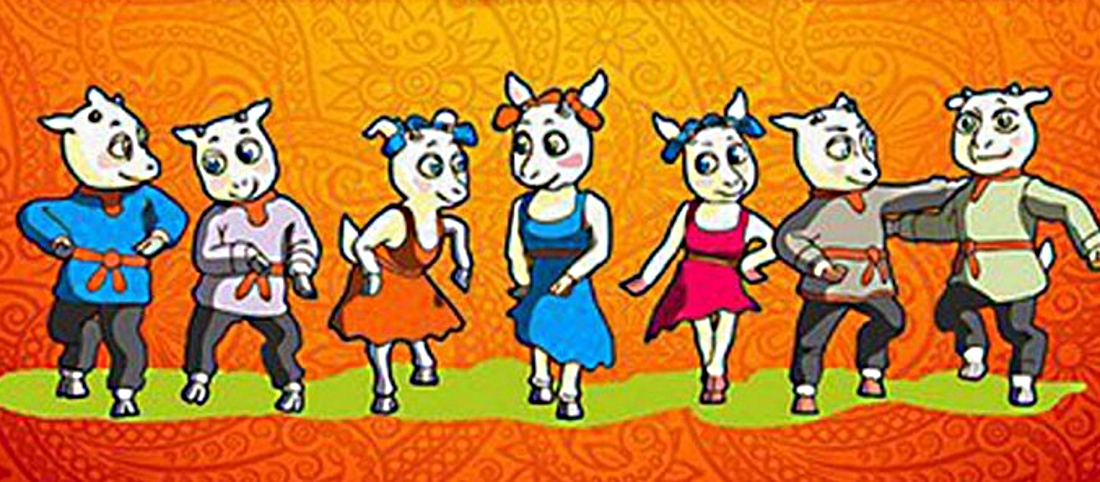 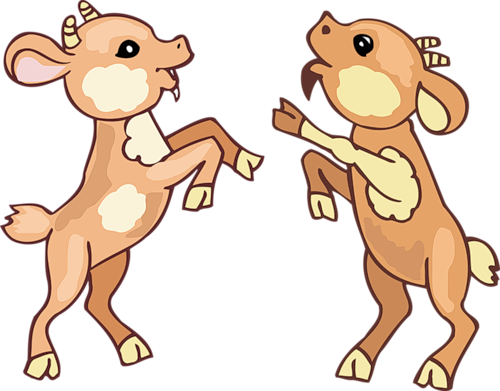 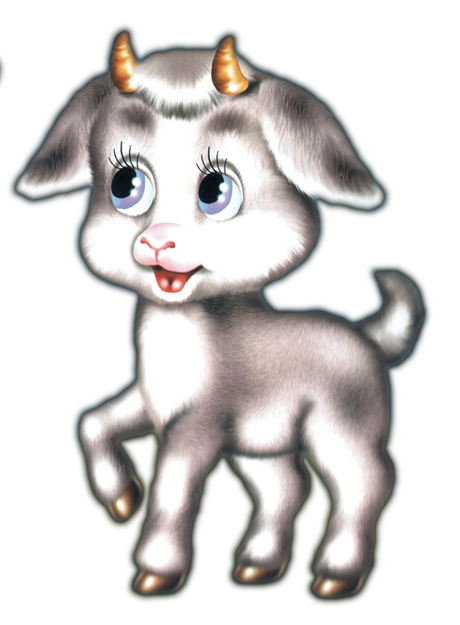 1
7
2
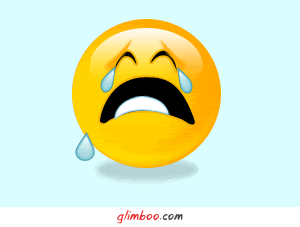 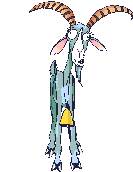 Подумай еще!
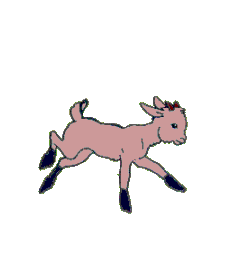 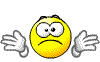 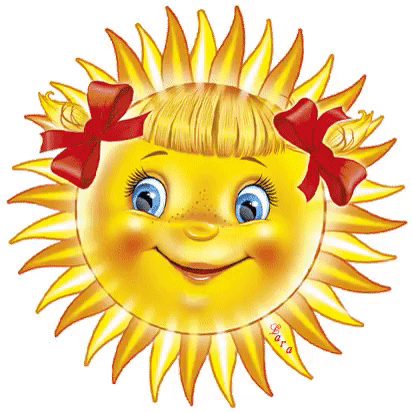 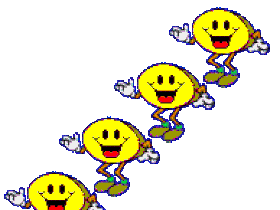 Правильно!!!
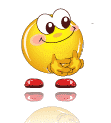 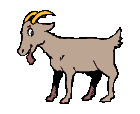 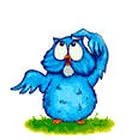 и
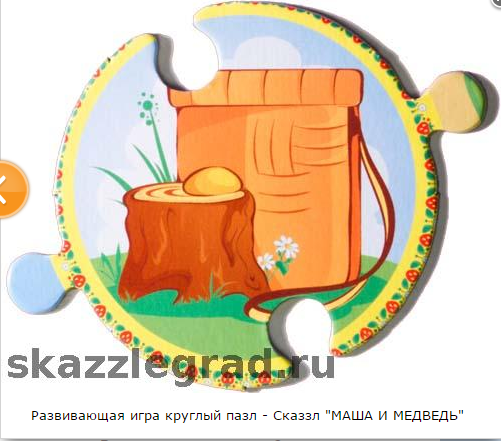 Из какой сказки  предмет                 «Короб с пирожками»?
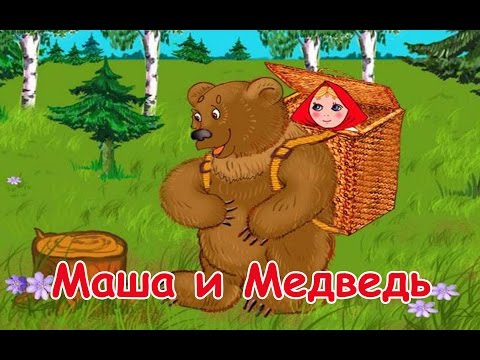 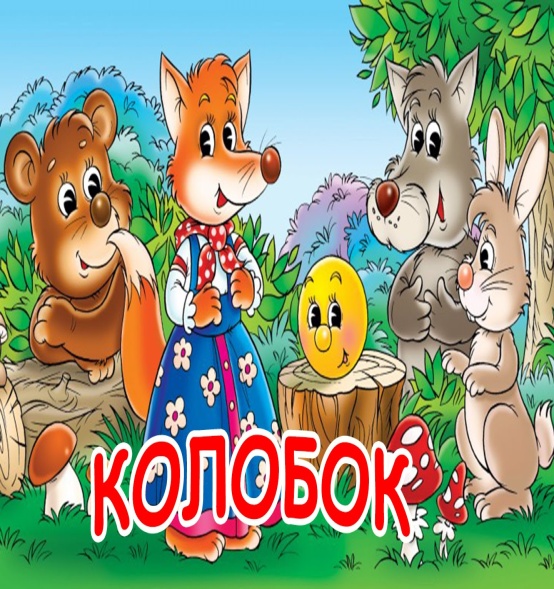 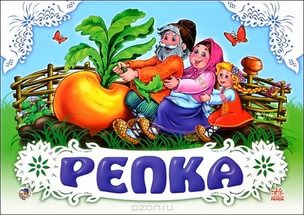 «Маша и  Медведь»
«Колобок»
«Репка
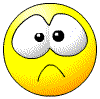 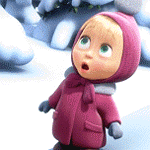 Подумай еще раз !!!
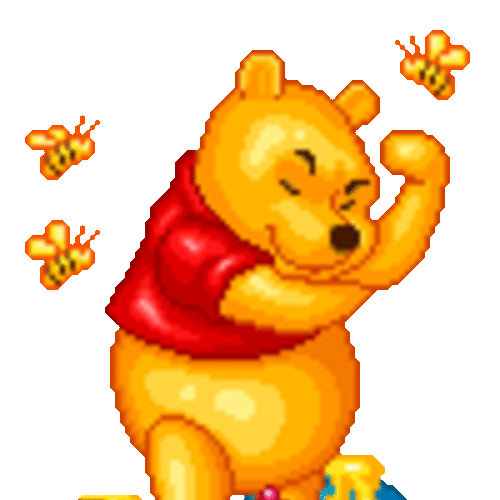 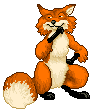 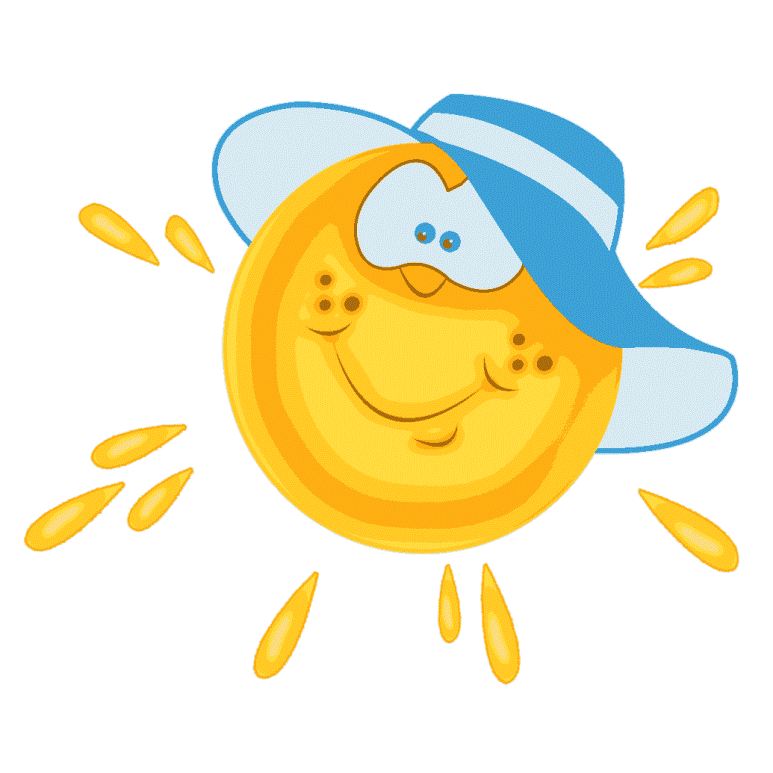 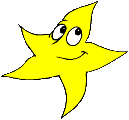 Правильно!!!
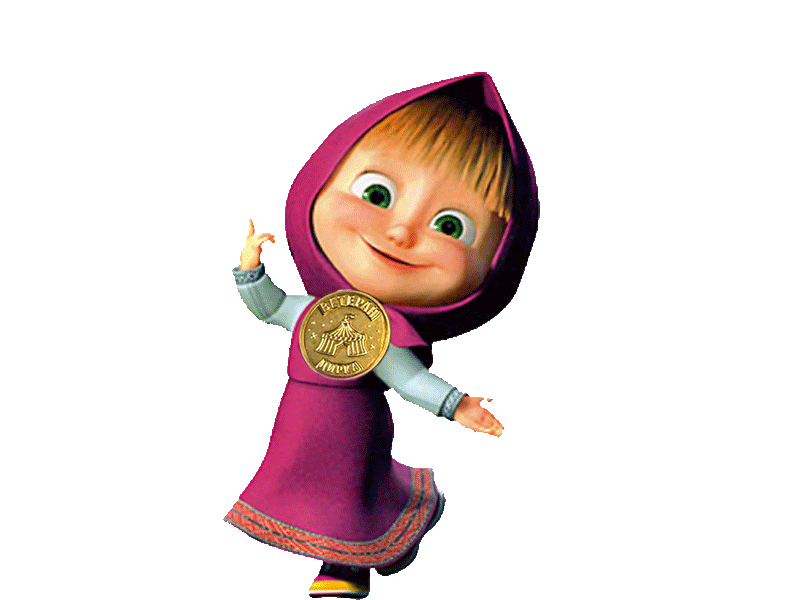 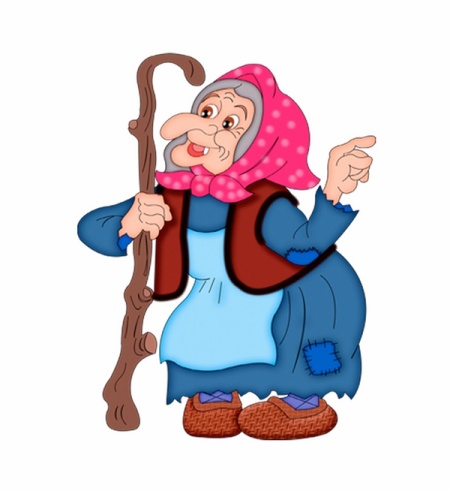 На чем летает  Баба Яга?
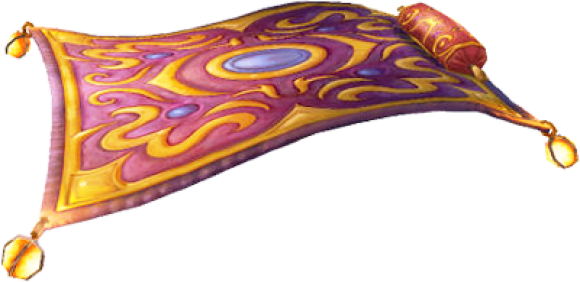 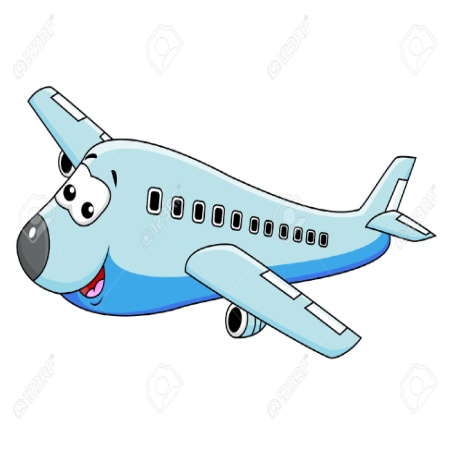 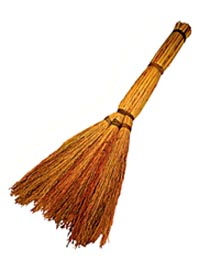 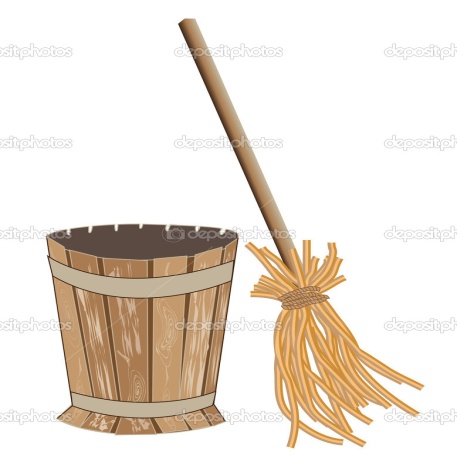 1
2
3
4
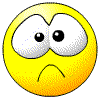 Подумай еще раз!!!
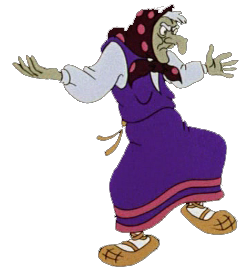 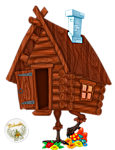 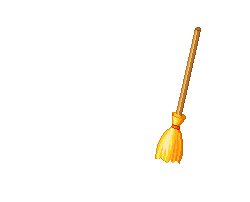 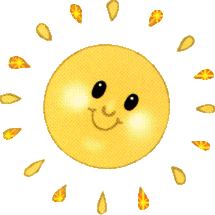 Правильно!!! Молодец!!!
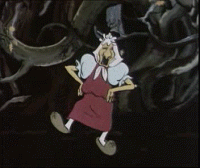 ВОТ  И  СКАЗОЧКЕ  КОНЕЦ!!!
А  КТО  ИГРАЛ – ТОТ  МОЛОДЕЦ!!!
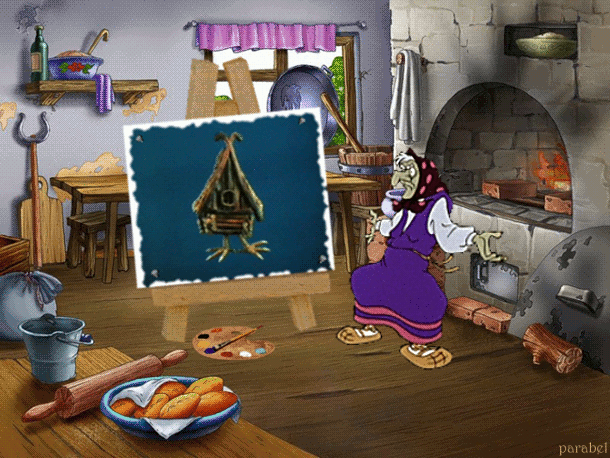 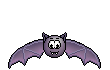 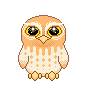 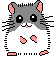 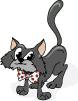